A New Lens for Examining Storms in Climate Models
Objective
Develop a process-oriented approach to evaluate climate model simulated warm-season mesoscale convective systems (MCSs), their precipitation, and favorable large-scale weather patterns over the central United States. 
Approach
Develop a new MCS tracking algorithm applicable at a range of resolutions as well as metrics to evaluate the large-scale weather patterns favorable for MCS formation simulated by high-resolution climate models.
Impact
The simulated number of MCSs and their associated precipitation amount, frequency, and intensity are consistently underestimated in the Central United States, with little variation between day and night.
The models can simulate different types of observed large-scale weather patterns favorable for MCS formation, while underestimating their frequencies.
Developed a new method for identifying the sources of biases in models that simulate MCS precipitation, which can guide future model development to improve MCS representations.
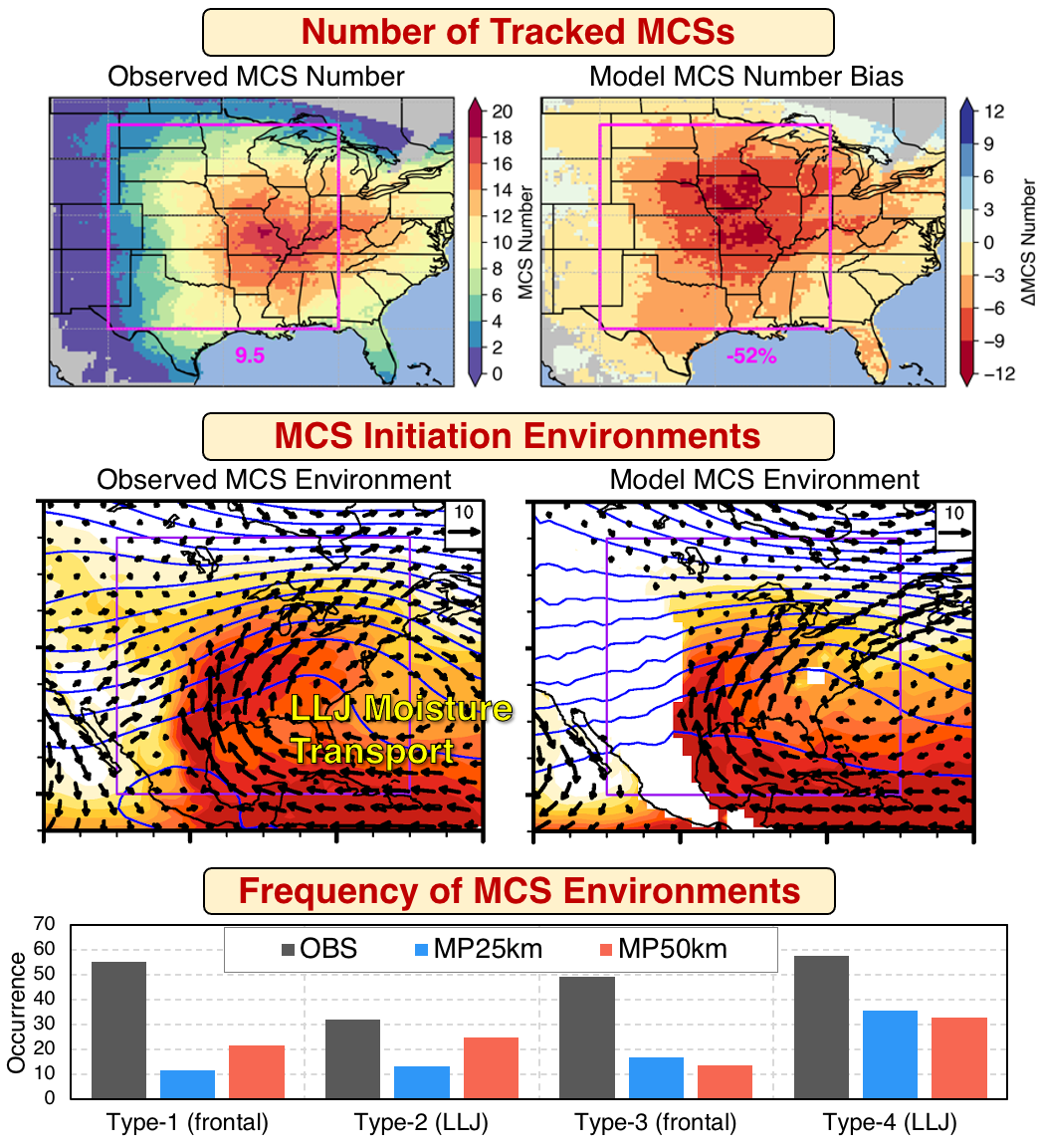 Model-simulated MCSs in the spring are underestimated by ~52% (top row). While the model can simulate the large-scale weather patterns favorable for MCS formation (bottom row), it significantly underestimates their frequencies.
Feng, Z., Song, F., Sakaguchi, K., & Leung, L. R. 2020. “Evaluation of Mesoscale Convective Systems in Climate Simulations: Methodological Development and Results from MPAS-CAM over the U.S.” Journal of Climate 1(62),  doi:10.1175/JCLI-D-20-0136.1.